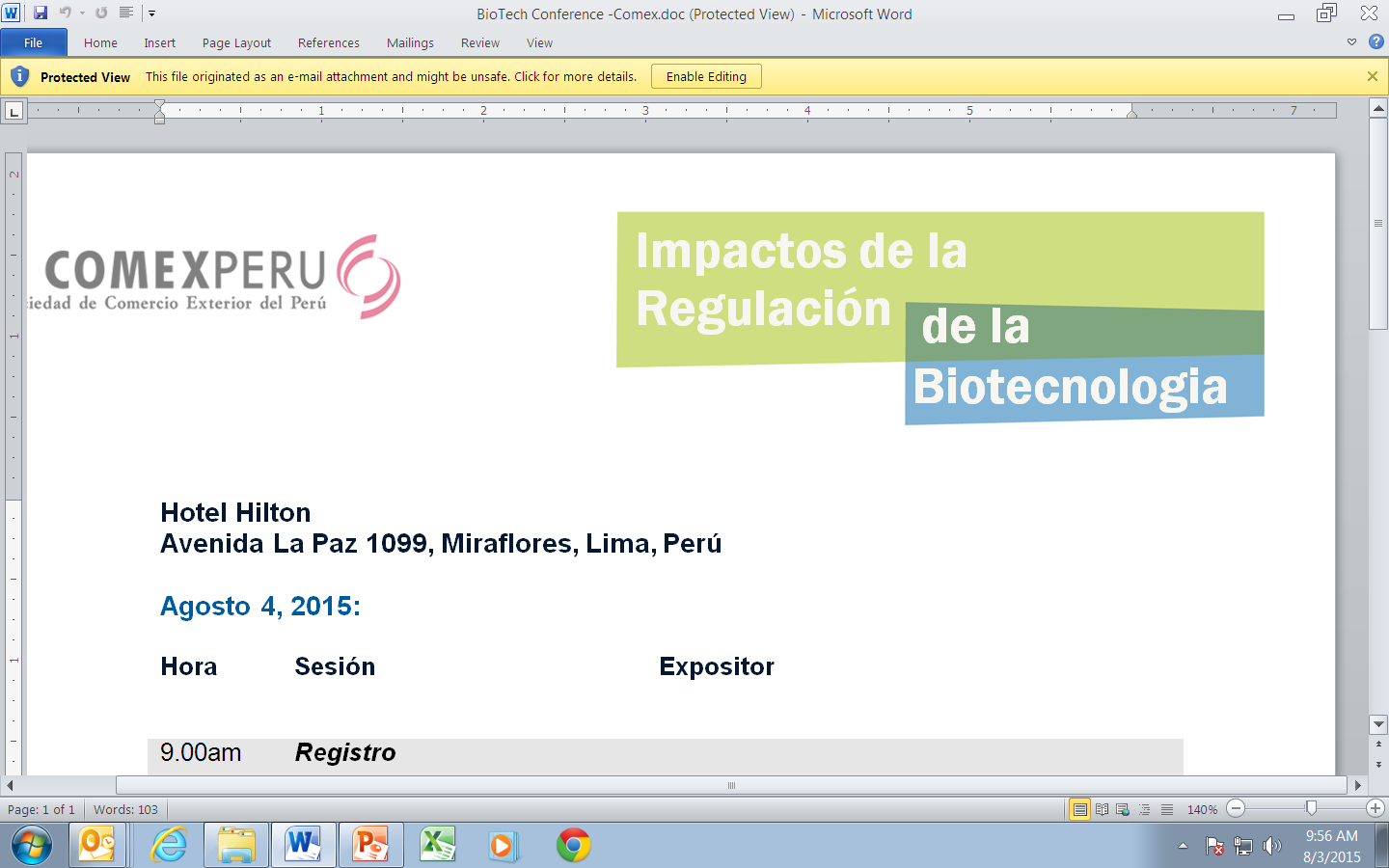 COMENTARIO
      El Papel de los Investigadores en relación a la
              Regulaciones  de la Biotecnología

Lo que muestra el record sobre la tecnología ( Resumen)
Productos  significativos en  ruta
Tecnologías  de frontera y sus regulaciones  

                                                                                                            W. Roca
                                                                                                             REDBIO
La Adopción de cultivos GM ha aumentado los rendimientos (*)


De un total de 168 resultados comparando rendimientos de cultivos GM con sus contrapartes convencionales:
	124 tuvieron resultados positivos para agricultores adoptantes  – vs –  no adoptantes
	32 indicaron no diferencias
	13 tuvieron resultados negativos




(*) Fuente: 49 publicaciones referenciadas sobre encuestas con agricultores de 12 países.     Carpenter, J.E. 2010. Nature Biotechnology 28:319-321
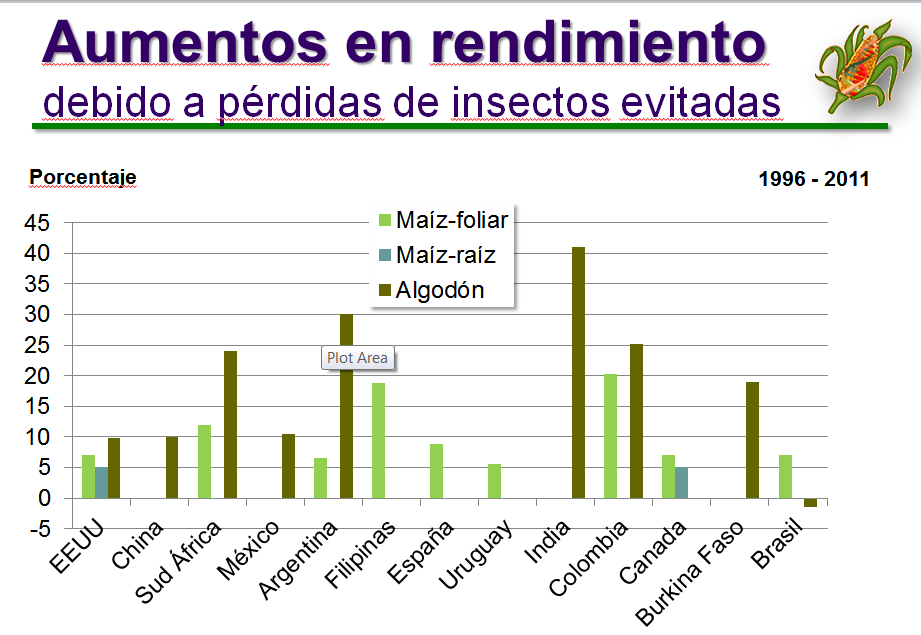 W. Parrot. Univ. Georgia., 2013.
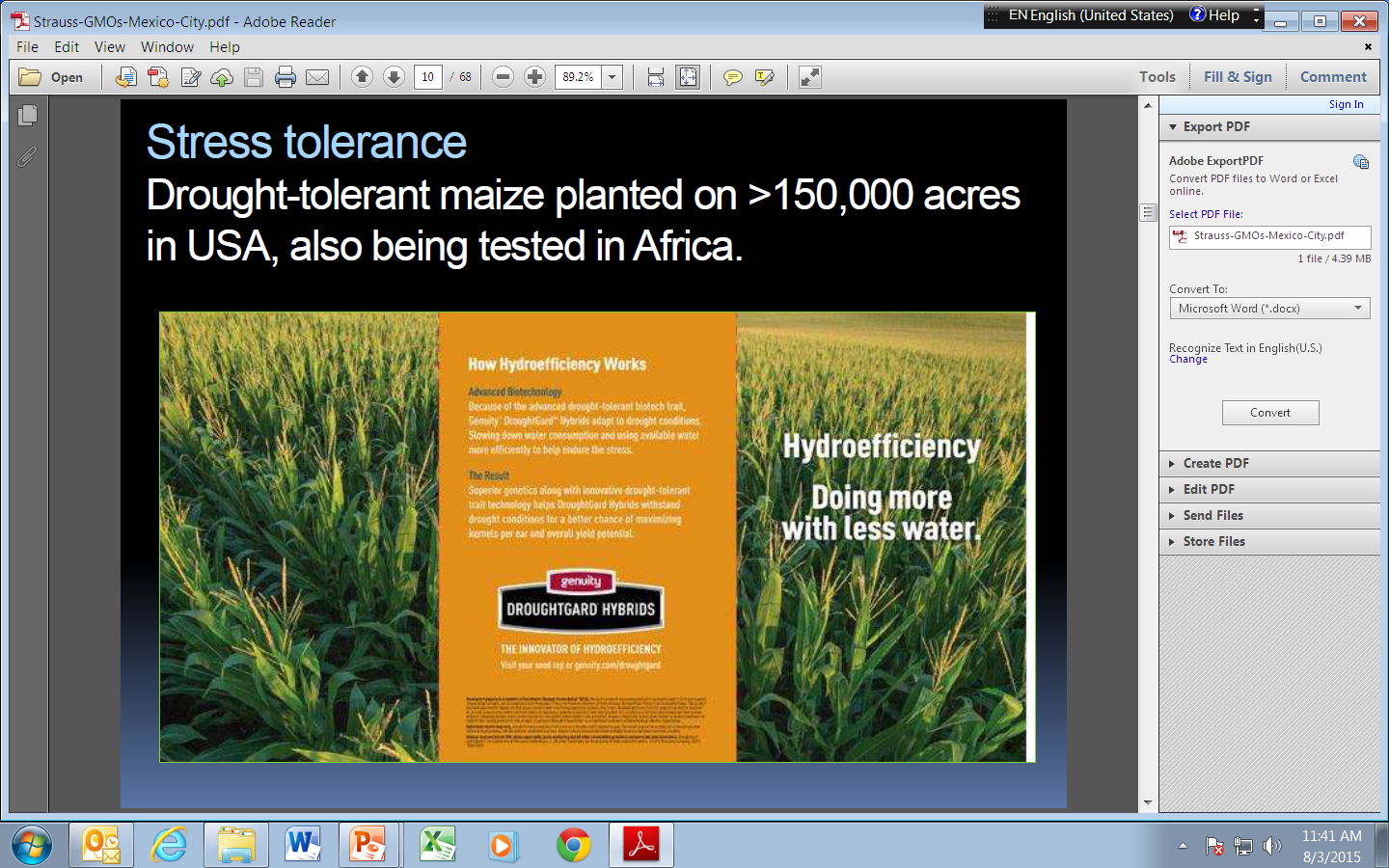 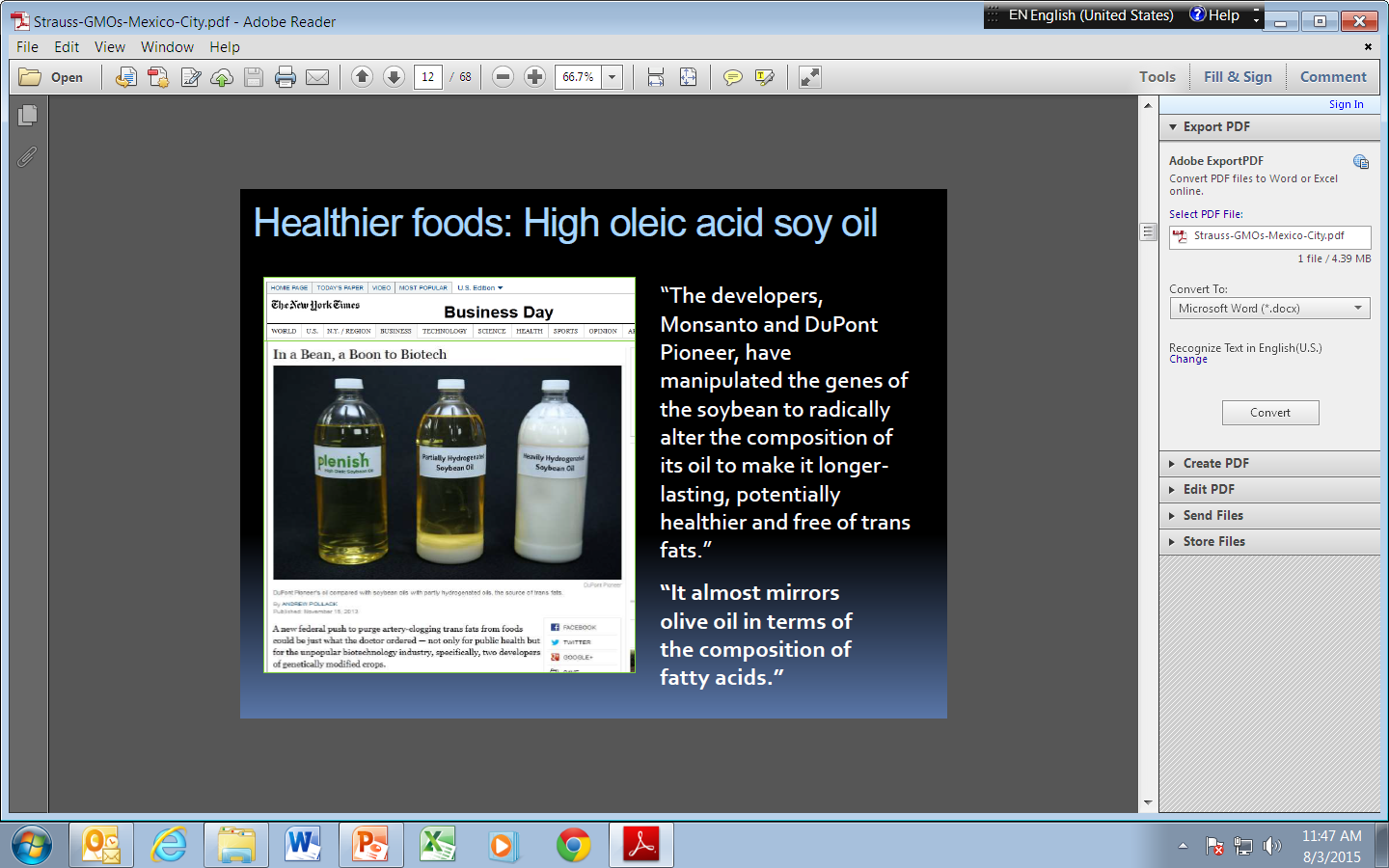 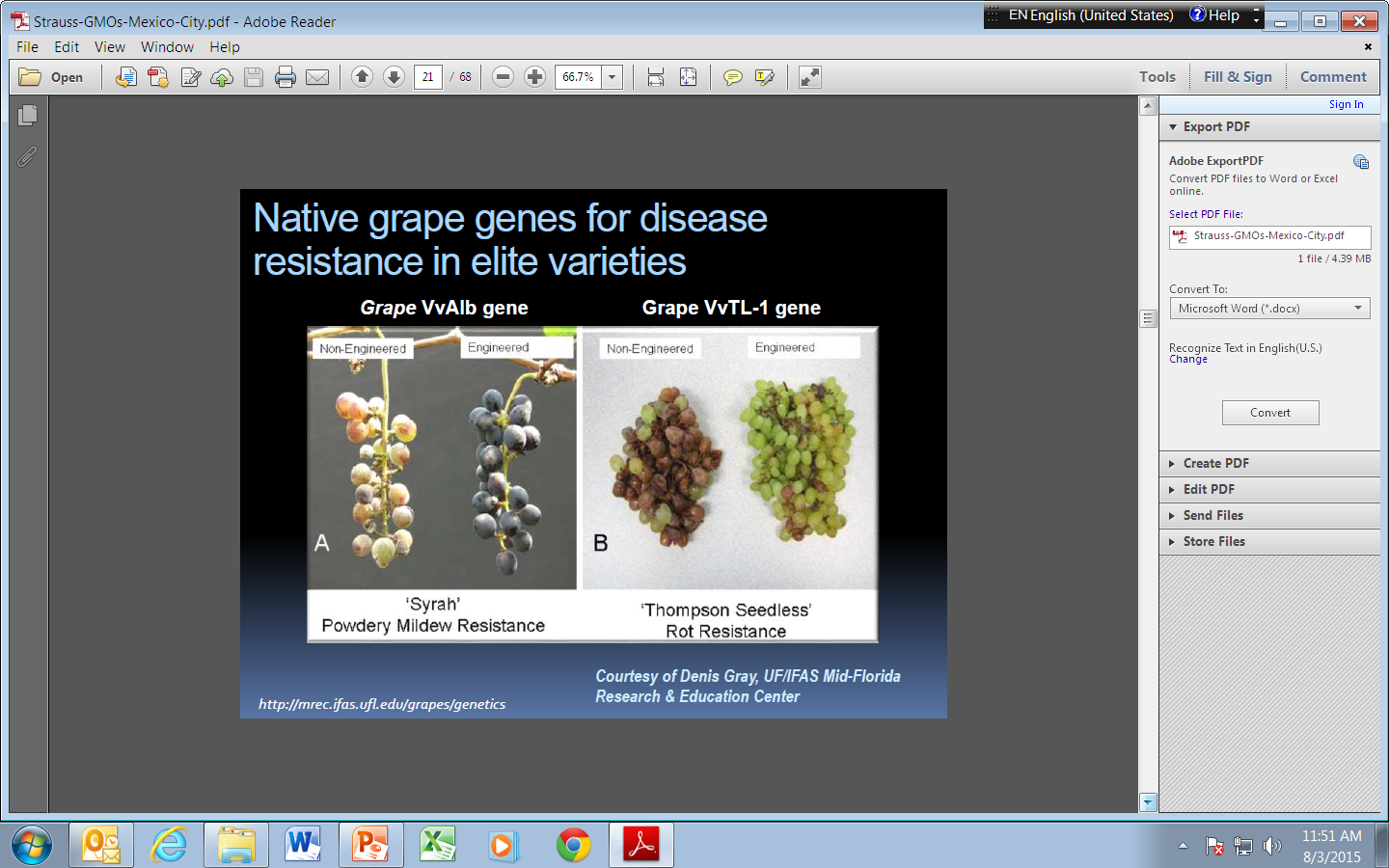 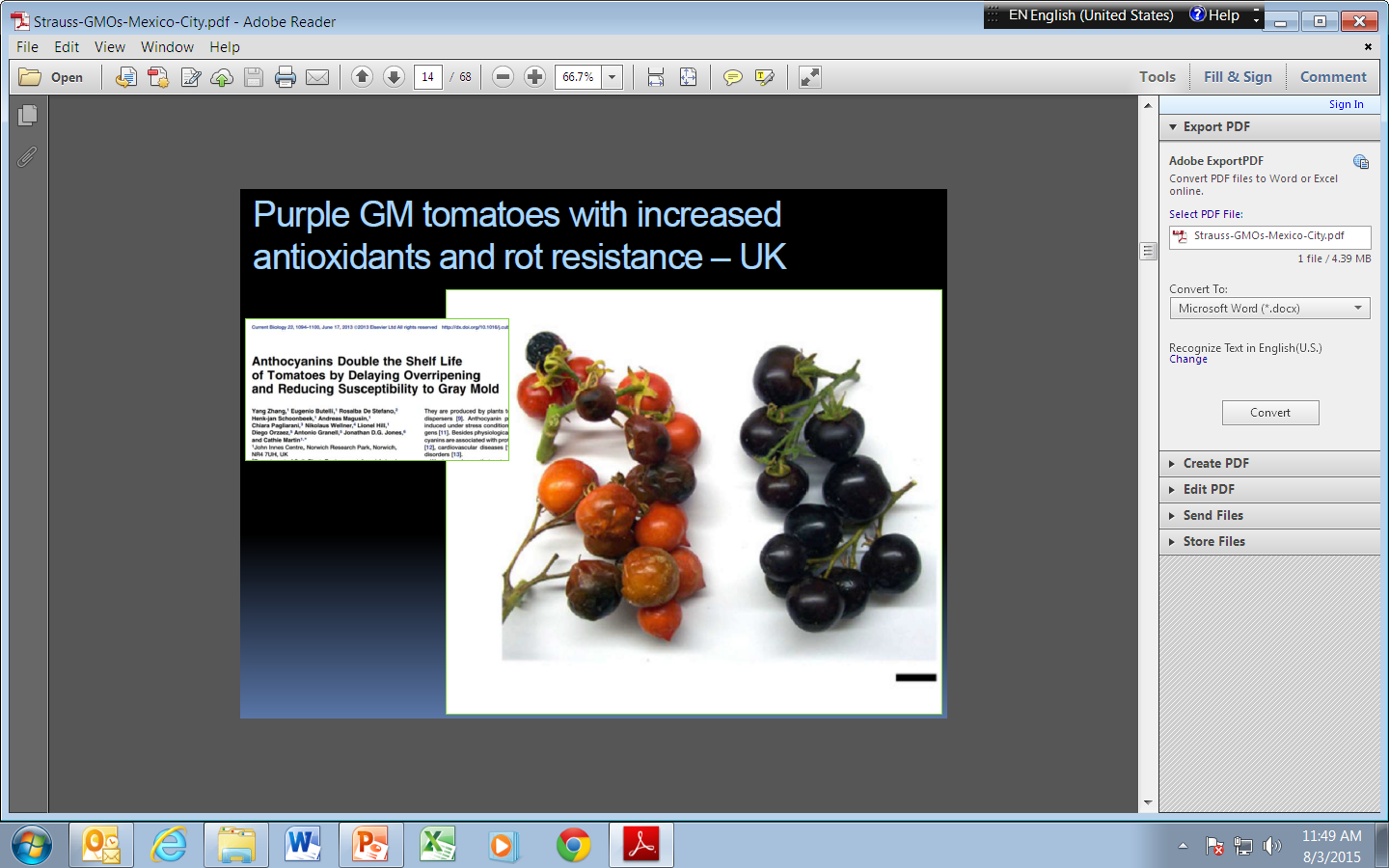 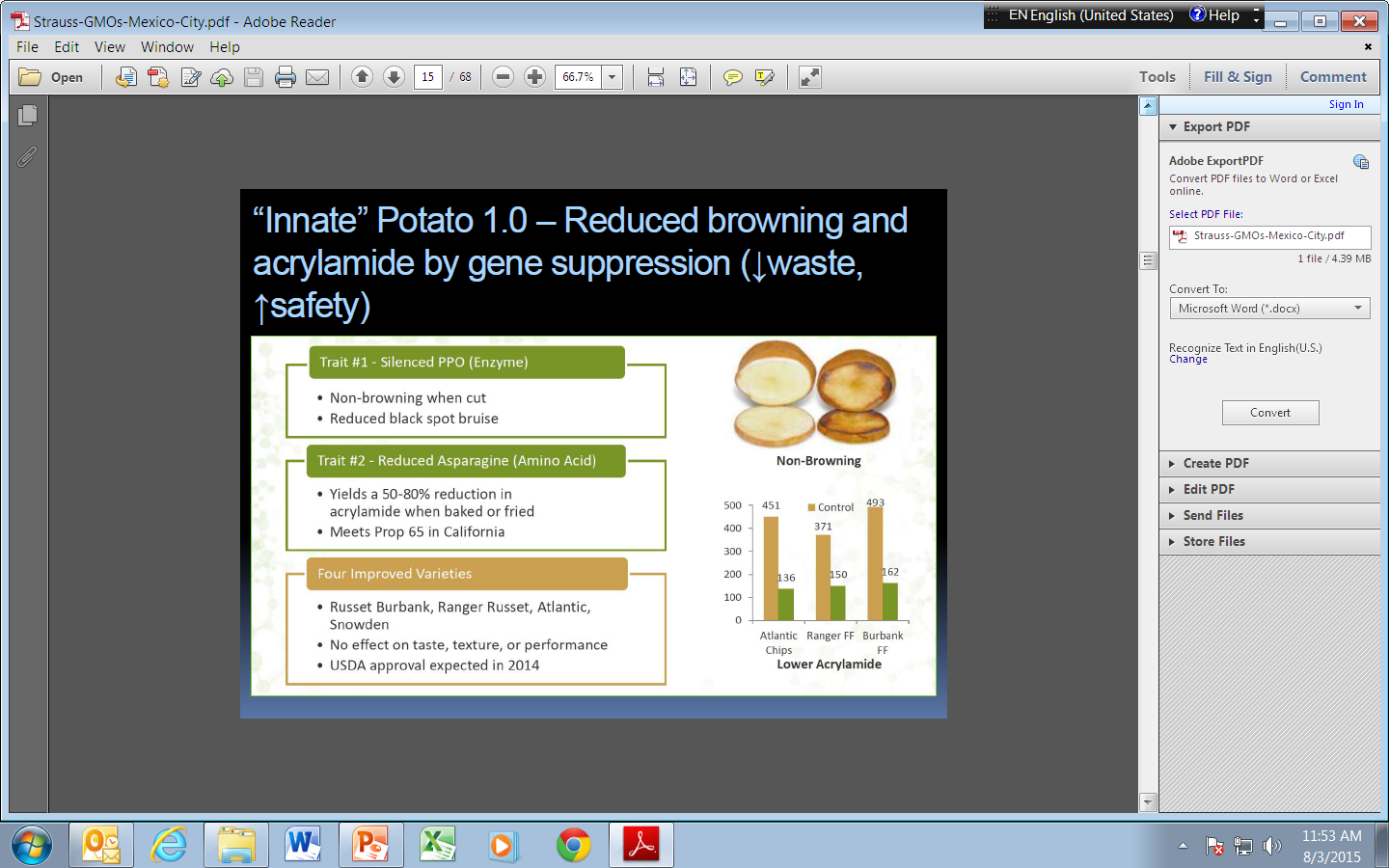 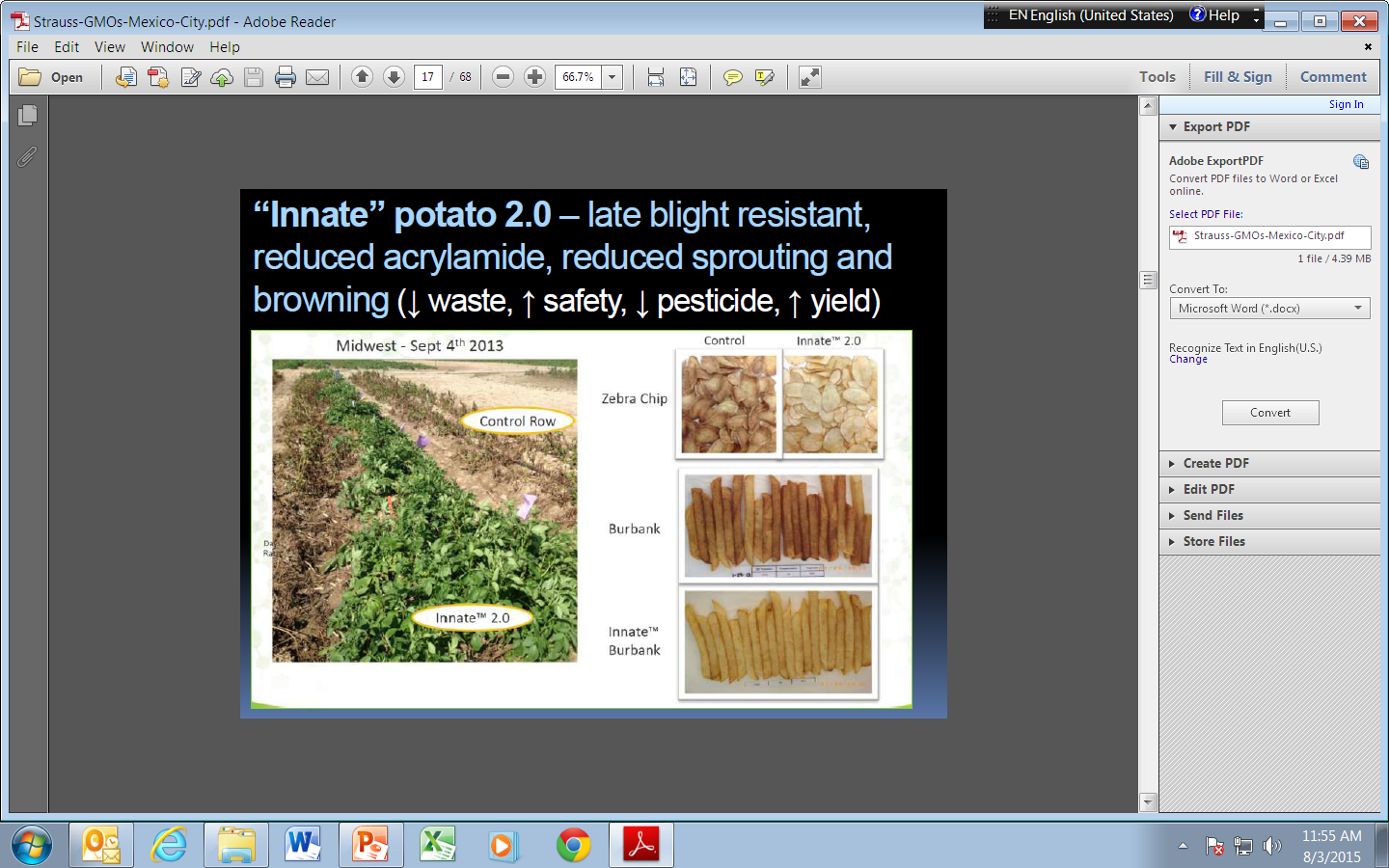 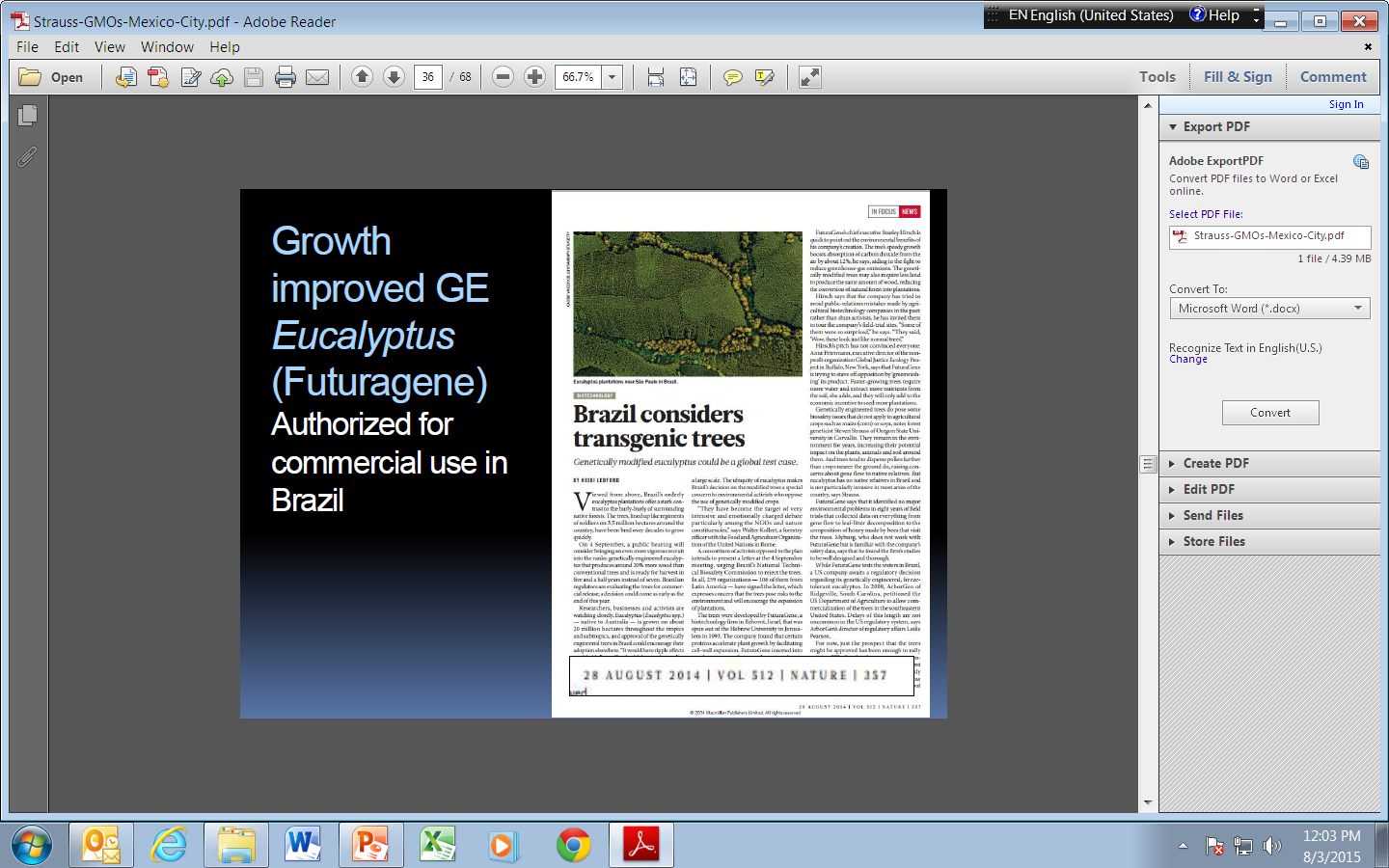 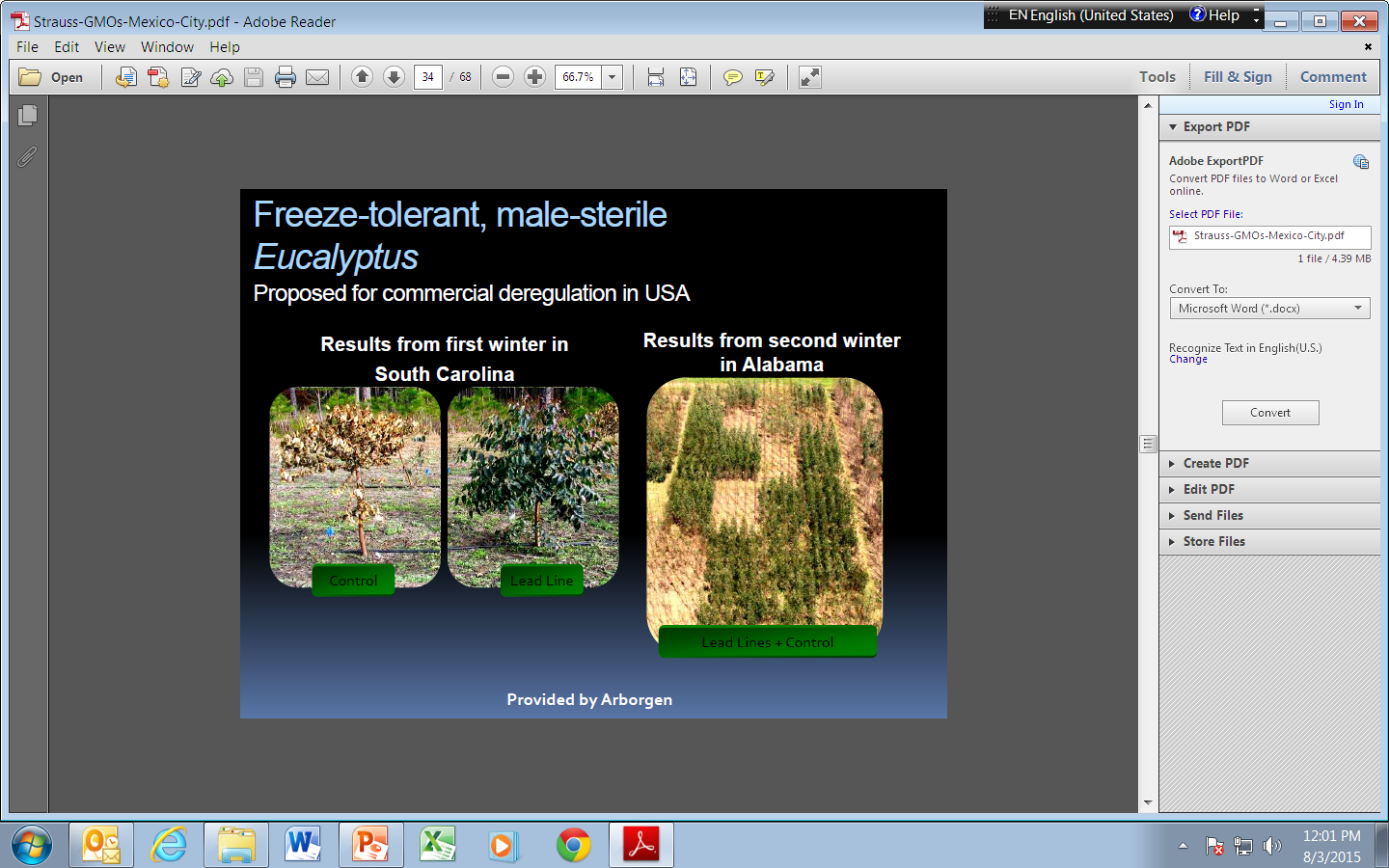 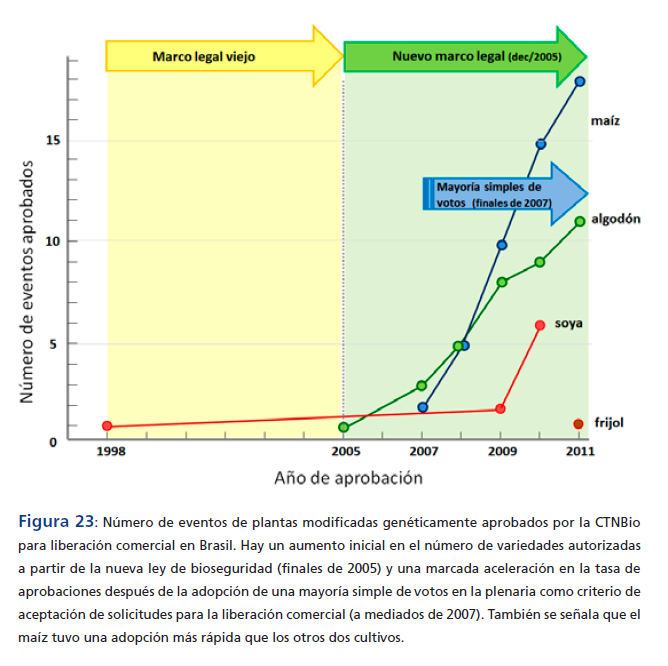 SUGERENCIAS PARA UNA REFORMA REGULATORIA  PARA ARBOLES GM (*)


Para que los árboles modificados genéticamente tengan un impacto  significativo :

Tolerancia Cero (0)  durante  fases de Investigación y Mejora Genética no funciona en la mayoría de los casos
 2.  Buenas Prácticas  de Manejo (BPM) y Tolerancias  deben establecerse  al comienzo  ; los detalles  deben publicarse y hacer seguimientos
 3. La dispersión de genes  al ambiente y los  niveles de LLP  serán establecidos durante la investigación y el mejoramiento genético  , o cuando se emplean métodos apropiados de mitigación :
             Similar al mejoramiento convencional
             Se presume una dilución extensiva y un movimiento limitado
             Aplicar BPM , no cero , ni estricto 0.9 %  de tolerancias legales. 
4. Establecer exepciones según las metodologías de modificación genética utilizadas.

(*) S.Strauss, Profesor distinguido ,OSU : Lider de Grupo de Investigadores.
AVANCES  DE  LA MODIFICACIÓN GENÉTICA  BIOTECNOLOGICA 

1. Técnicas   para la Adición de Genes  : ADN recombinante (P. Berg y otros, 1972-73 ) mediante Transformación Genética  ( M. von Montagu  , J.Schell , L.Herrera-Estrella , otros  , 1980’s )
      1.1  Transferencias  Transgénicas  ( genes foráneos )
      1.2  Trasferencias  cysgénicas ( genes  congenéricos)
      1.3   Transferencias intragénicas  ( genes y rutas  nativas )
 2. Técnicas para efectuar alteraciones epigenéticas , silenciar expresión de genes, construir genomas de novo, editar genes ( ingeniería genómica: cambios en sitios específicos del genoma).
       2.1 Mutagénesis dirigida por Oligonucleotidos ( ODM)
       2.2 Metilación del DNA dependiente de RNA (RNAdDM)
       2.3  Injertos no-GM en Portainjertos GM
       2.4  Ingeniería Reversa
       2.5  Edición de Genes ( Ingeniería Genómica)
              > Nucleasas Dedos de Zinc  (ZFN -1,-2,-3 )
              > TALEN : Activador de Transcripción- Efector de Nucleasas)
              > CRISPR : Repeticiones palindrómicas cortas agrupadas y regular-
                  mente espaciadas (J.Doudna y E.Charpentier, 2012 )
CRISPR – Cas 9   :  Tecnología  para Editar Genes
  
Ofrece  mucha mayor precisión, enfoque , rapidez  y de menor costo que las técnicas  actualmente existentes. Mediante “corte y pegado”del DNA, utilizando  la enzima Cas9 . Su acción es universal , desde bacterias a humanos .No hay transgenes involucrados.

La tecnología  Crispr-Cas9 tiene apenas 3 años y ya se ha investigado para  revertir mutaciones  que causan ceguera, para parar  la multiplicación de células concerosas, conferir resistencia a la roya del trigo, alterar el DNA de levadura para producir etanol a partir de biomasa vegetal…….
Aspectos  regulatorios I

Las discusiones sobre regulación del DNA recombinante 
se inician en Asilomar , CA , 1975., y…….continúan actualmente.
Participación incial de científicos fue alta, pero  cayo significativamente para ser dominada por  legisladores y politicos, sobre todo en países en desarrollo. 

Por otro lado las regulaciones  actuales no han anticipado la simple precisión de las tecnología Crispr-Cas9 . 
Las plantas que no contienen transgenes en su genoma podrían no caer bajo las regulaciones conocidas.
Aspectos  regulatorios II . 
La universalidad de aplicación de la tecnología Crispr se facilita con la invención de los “RNA guías”.La combinación del RNA guía y la proteina Cas9  lo convierte en una herramienta programable  para reconocer , cortar y  reparar secuencias ( genes) específicos de DNA.

Se ha llamado a una conferencia para proponer normas de trabajo y regulaciones para Crispr-Cas9 y RNA guías . Se  busca evitar legislación del Congreso sin la participación anticipada de los investigadores.
. Es crucial que el progreso y dinámica de la investigación científica  sirvan como guía para la toma de decisiones en el diseño de las normas y  regulaciones.
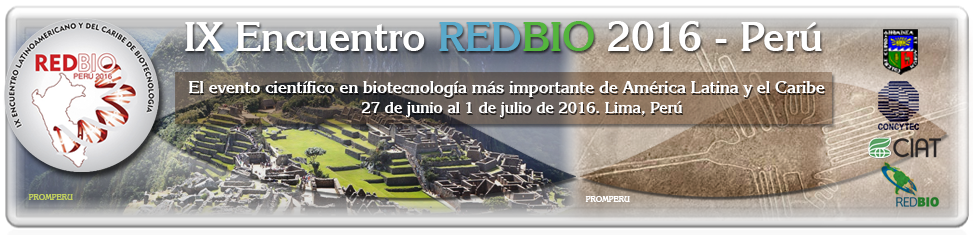 NOS COMPLACE EXTENDERLES 

UNA CORDIAL INVITACION  PARA PARTICIPAR EN LA CONFERENCIA  INTERNACIONAL 
 DE LA RED LATINOAMERICANA Y DEL CARIBE DE BIOTECNOLOGIA  AGROPECUARIA Y  
                                                      FORESTAL          


                                         IDEA  FUERZA DEL EVENTO :

“BIOTECNOLOGÍA PARA EL DESARROLLO Y USO SOSTENIBLE DE LA BIODIVERSIDAD”

          Nuestro Enlace :    http://www.redbioperu.com.pe
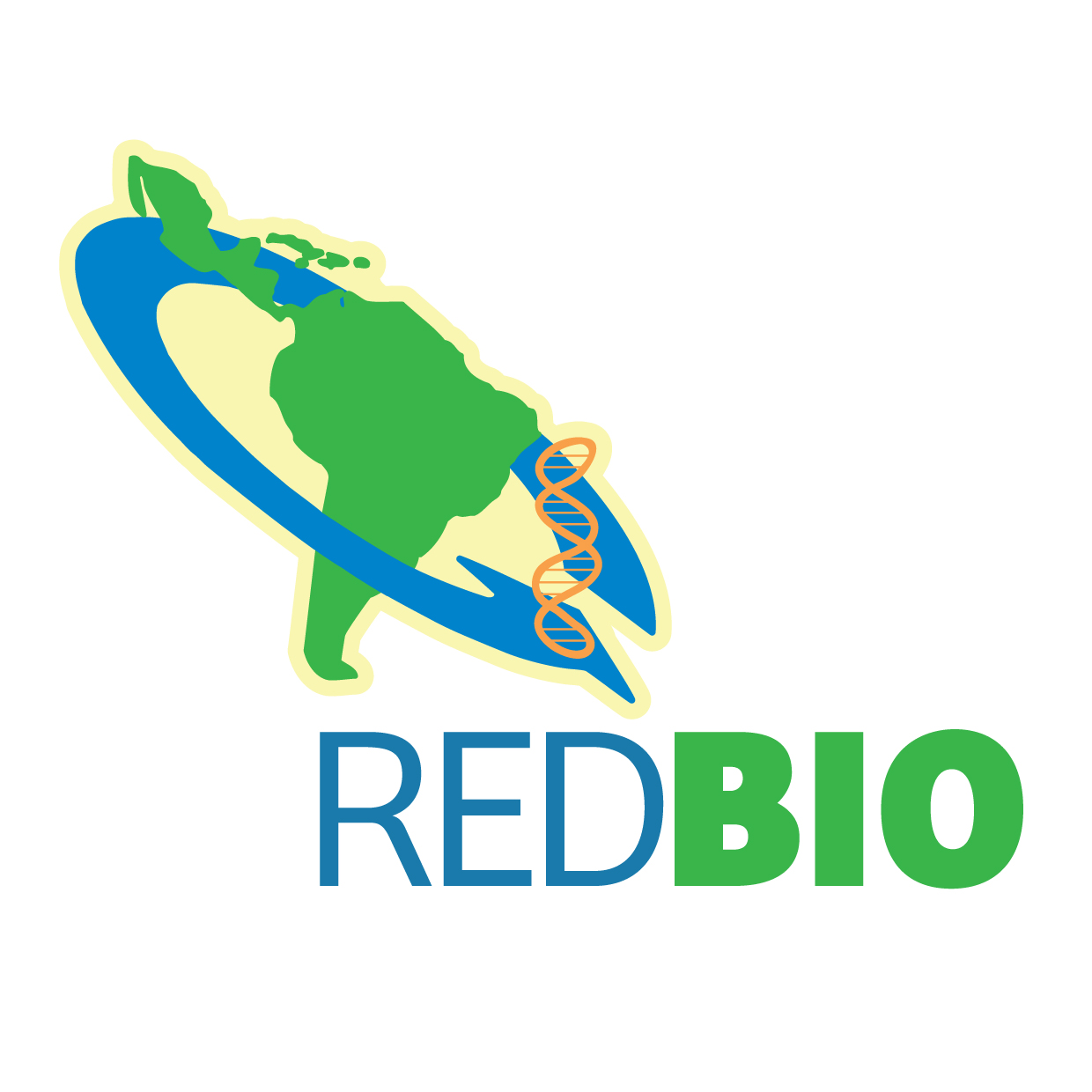 GRACIAS  !
W.ROCA